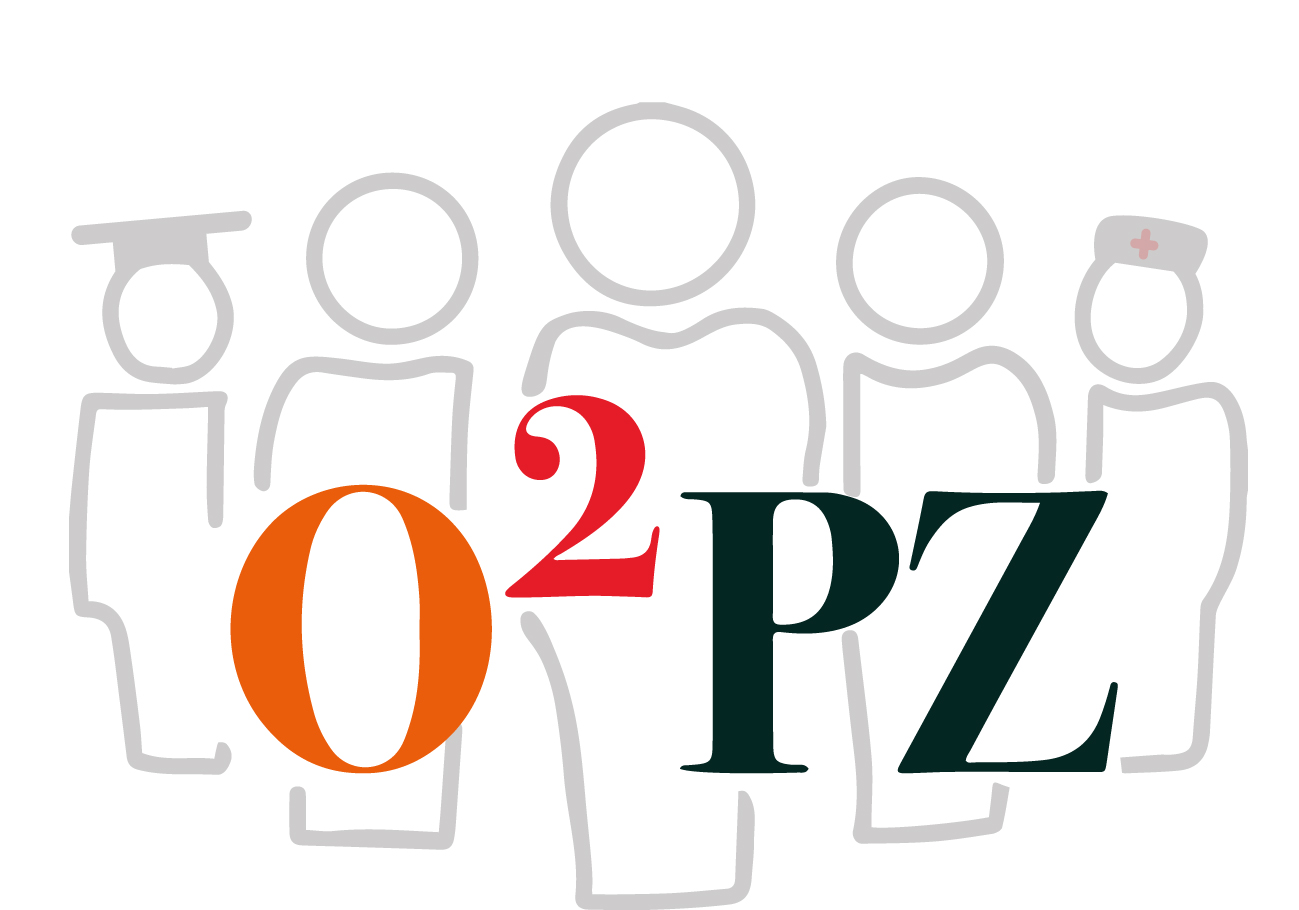 Keuzedeel palliatieve zorg mbo
Thema 1 Introductie en werkvelden
Deze PowerPointpresentatie maakt deel uit van een van de thema’s binnen het keuzedeel Palliatieve zorg mbo. 
Per thema zijn meerdere onderwijsmaterialen, docentenhandleidingen, leerdoelen en opdrachten opgenomen. 
Hieronder vindt u de link naar het thema met onderwijsmaterialen, leerdoelen en opdrachten, waartoe deze PowerPointpresentatie behoort.
Bekijk hier inspirerende onderwijsmaterialen, leerdoelen en opdrachten
© 05-2021 | Creative Commons: BY-NC
Inleiding introductie en werkvelden
Kennis over opbouw en inhoud van het keuzedeel

Basisprincipes palliatieve zorg

Palliatieve zorg binnen de werkvelden
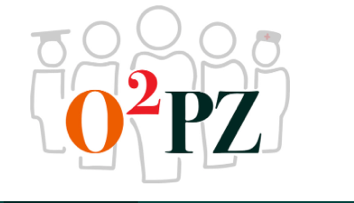 Het keuzedeel
Waarom een keuzedeel 
Kennis over opbouw en inhoud van het keuzedeel
Verwachtingen van het keuzedeel
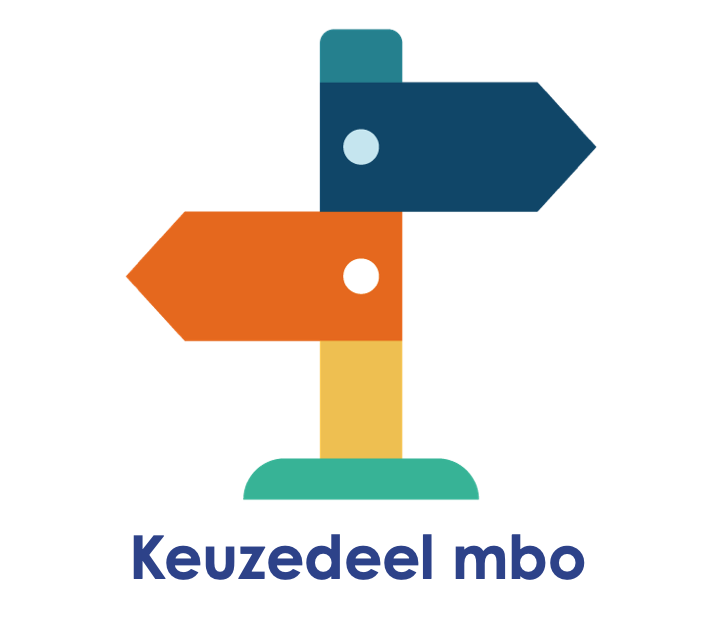 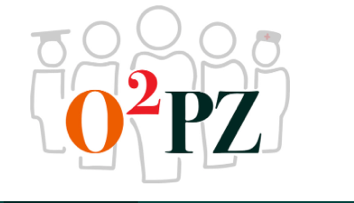 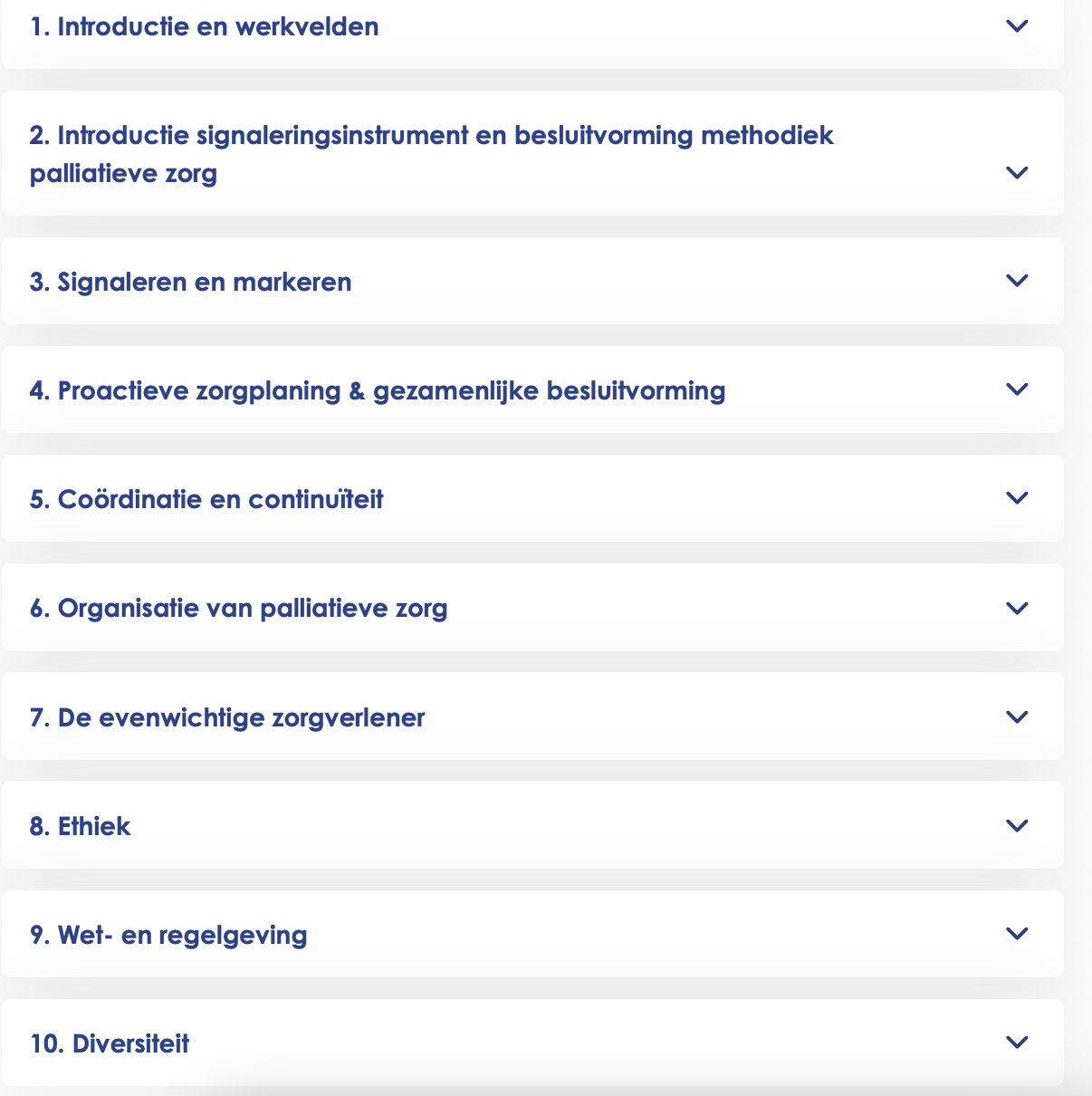 Het keuzedeel
De opbouw van het keuzedeel
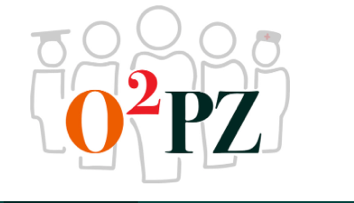 Solo taxonomie
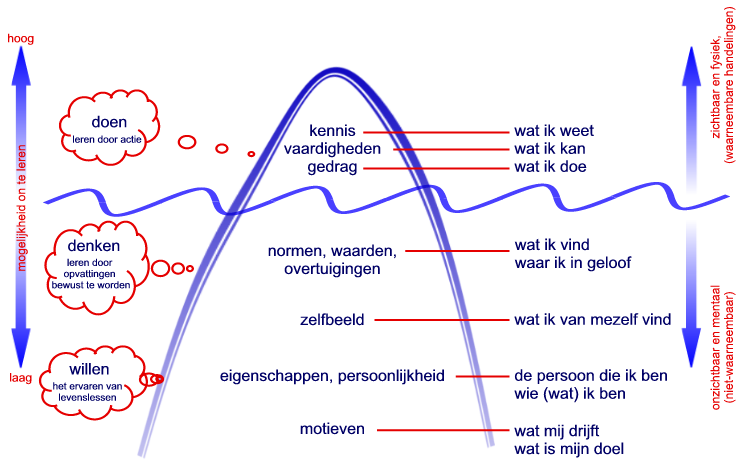 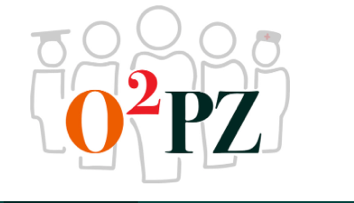 Thema 1: Introductie en werkvelden
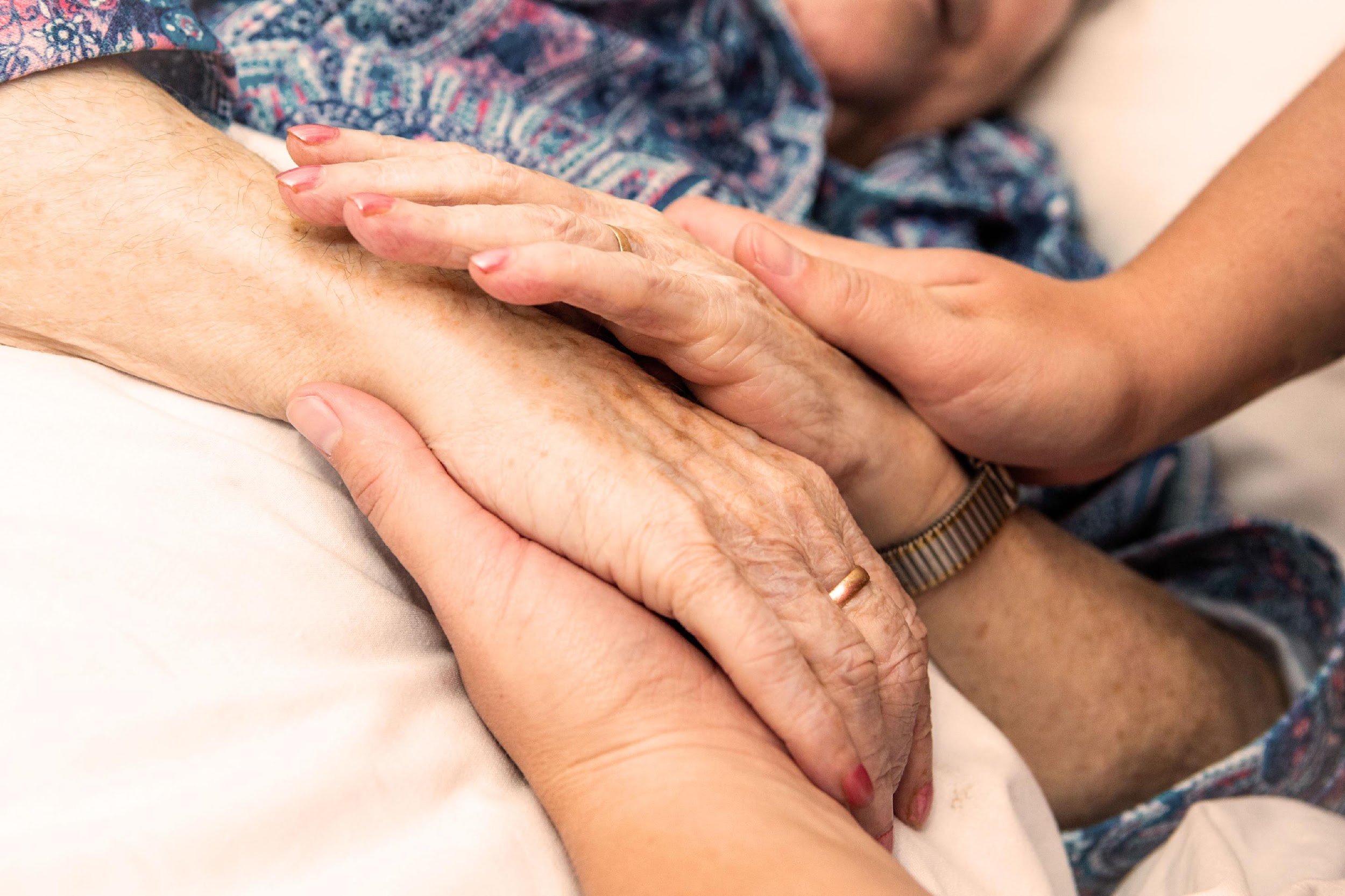 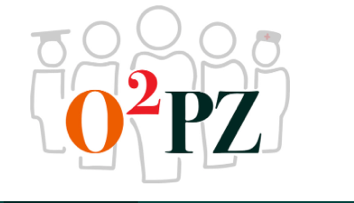 Voorbereidingsopdracht
Sander de Hosson
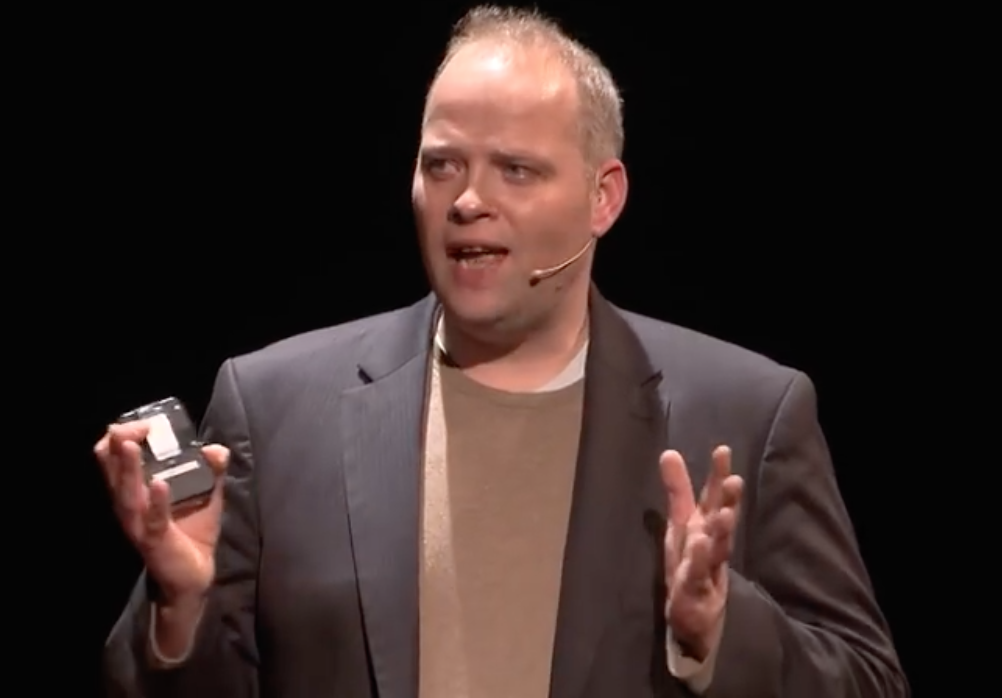 Wat is jouw bijgebleven van 
deze TEDtalk?
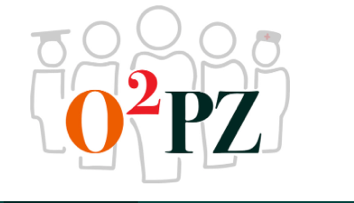 [Speaker Notes: Link onder de foto.]
Definitie Palliatieve Zorg
Palliatieve zorg is zorg die de kwaliteit van het leven verbetert van patiënten en hun naasten die te maken hebben met een levensbedreigende aandoening of kwetsbaarheid, door het voorkomen en verlichten van lijden, door middel van vroegtijdige signalering en zorgvuldige beoordeling en behandeling van problemen van fysieke, psychische, sociale en spirituele aard. Gedurende het beloop van de ziekte of kwetsbaarheid heeft palliatieve zorg oog voor het behoud van autonomie, toegang tot informatie en keuzemogelijkheden (Kwaliteitskader, 2017)
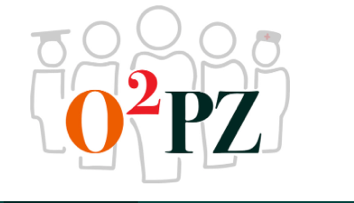 Fase Palliatieve Zorg
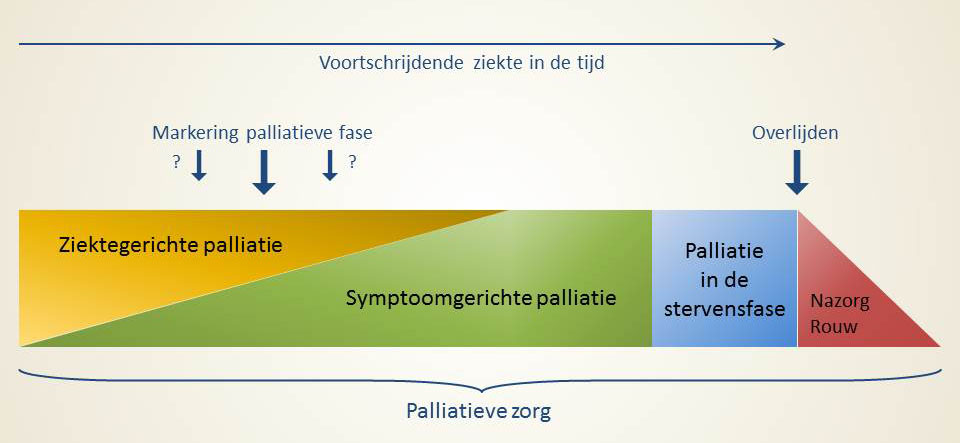 Kwaliteitskader, 2017
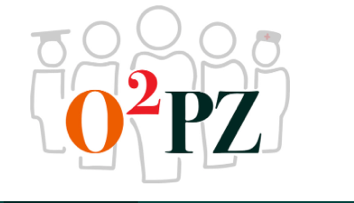 Ziektetrajecten
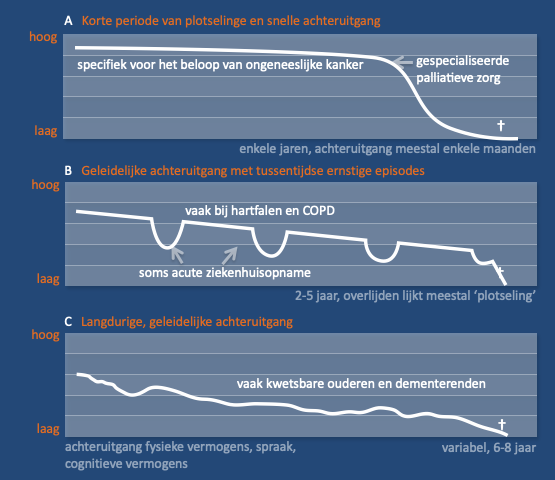 y-as: Functioneren
  x-as: Tijd
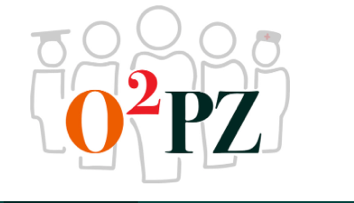 Doelen palliatieve zorg per fase
Bij ziektegerichte palliatie:
 kwaliteit van leven bevorderen en ten minste behouden
 Bij symptoomgerichte palliatie:
 symptomen voorkomen en verlichten ten behoeve van een zo best mogelijke kwaliteit van leven 
 In de stervensfase
 symptoomcontrole gericht op comfort
Nazorg
 om psychosociale gevolgen te beperken en hun dagelijkse levens weer op te pakken.
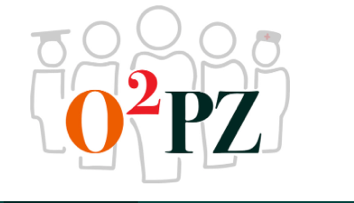 Casus mevrouw van Doorn
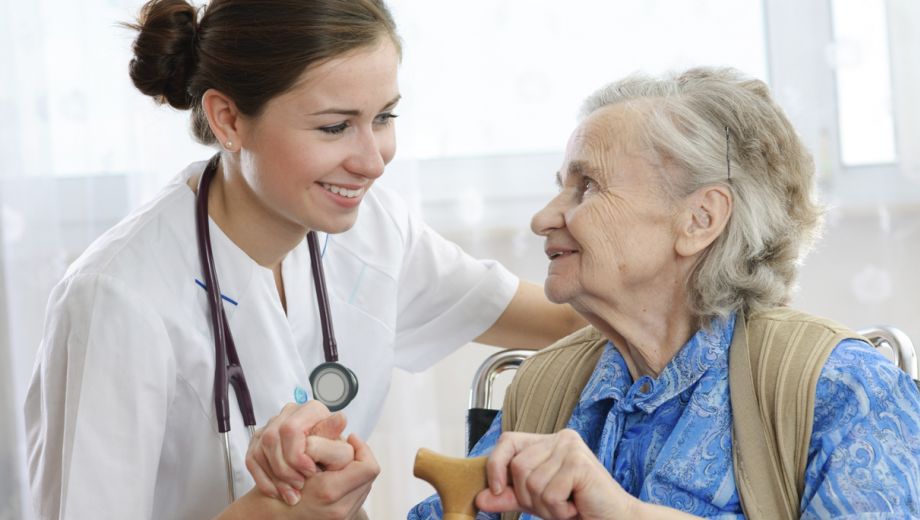 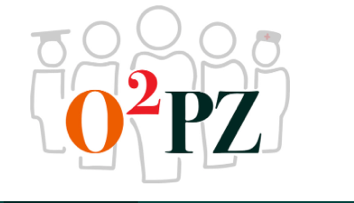 Palliatieve Zorg binnen de werkvelden
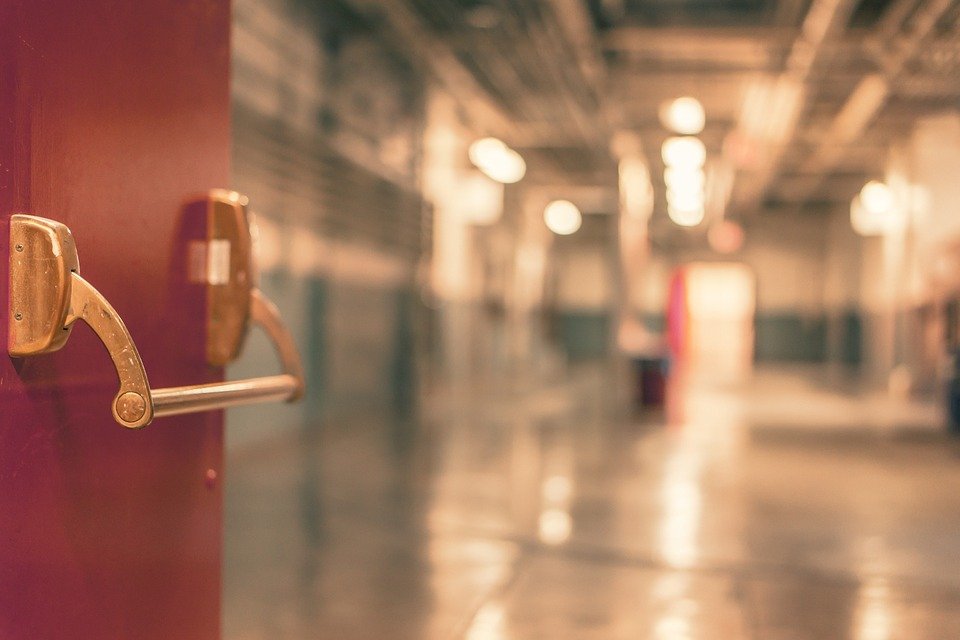 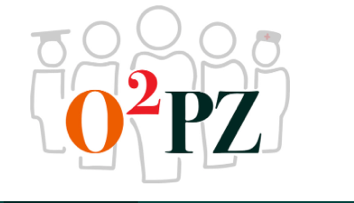 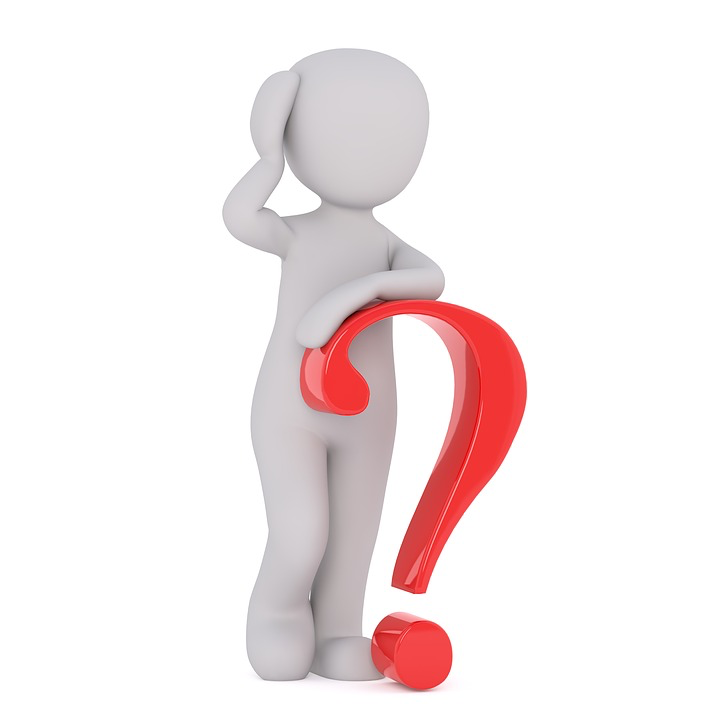 Vragen?
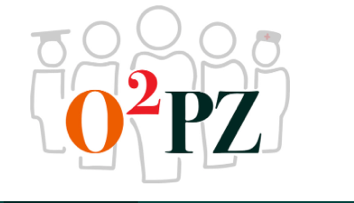